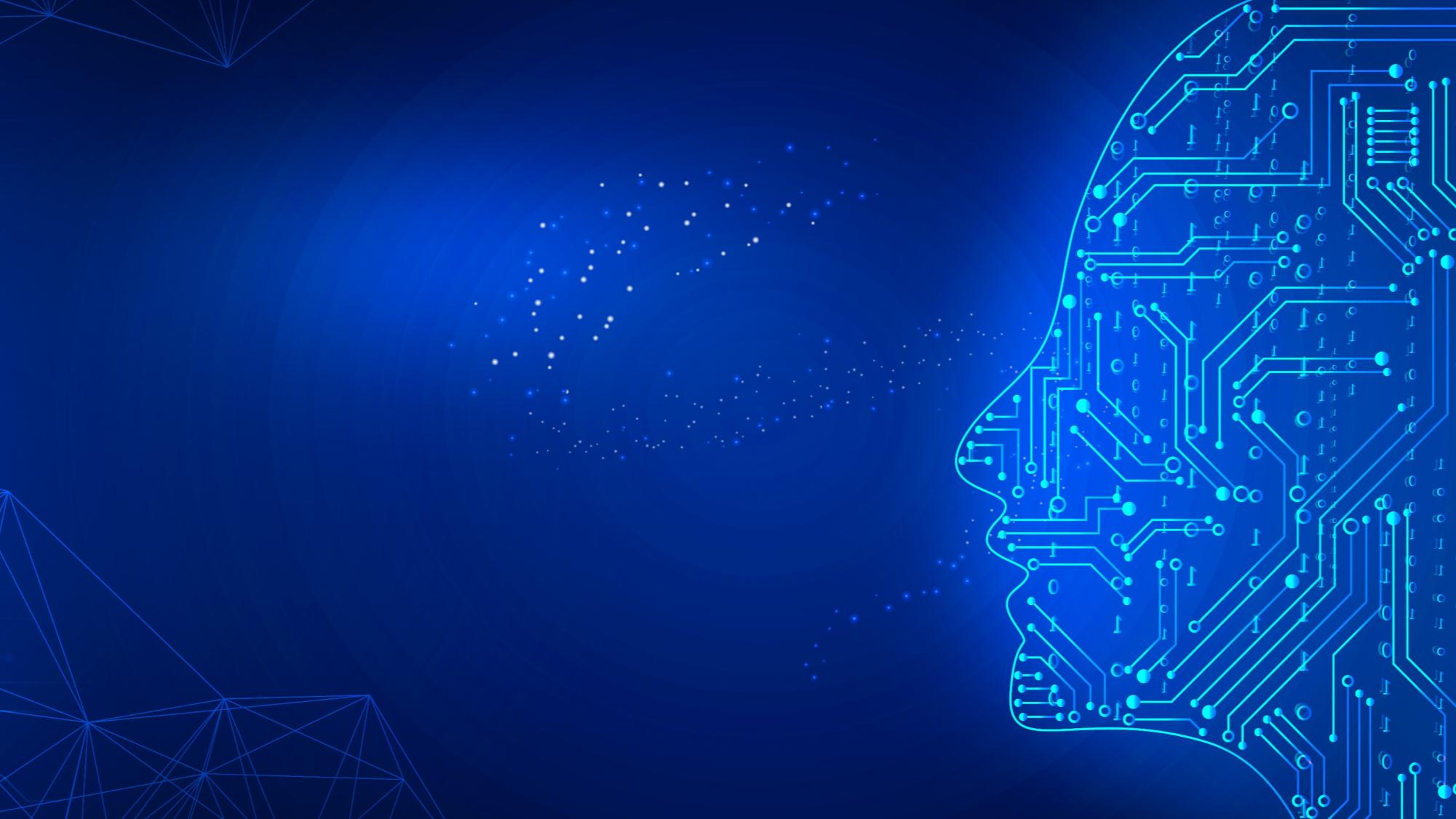 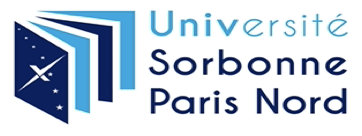 Machine Learning and Iot
EXAM MONITORING SYSTEME
Group 7
LILI JIN   
Bouthaina Hamaissia
Enseignant
OSMANI Aomar
2022.02.28
Notre idée
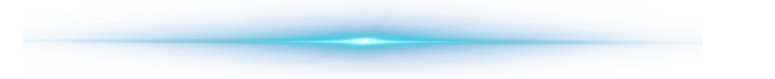 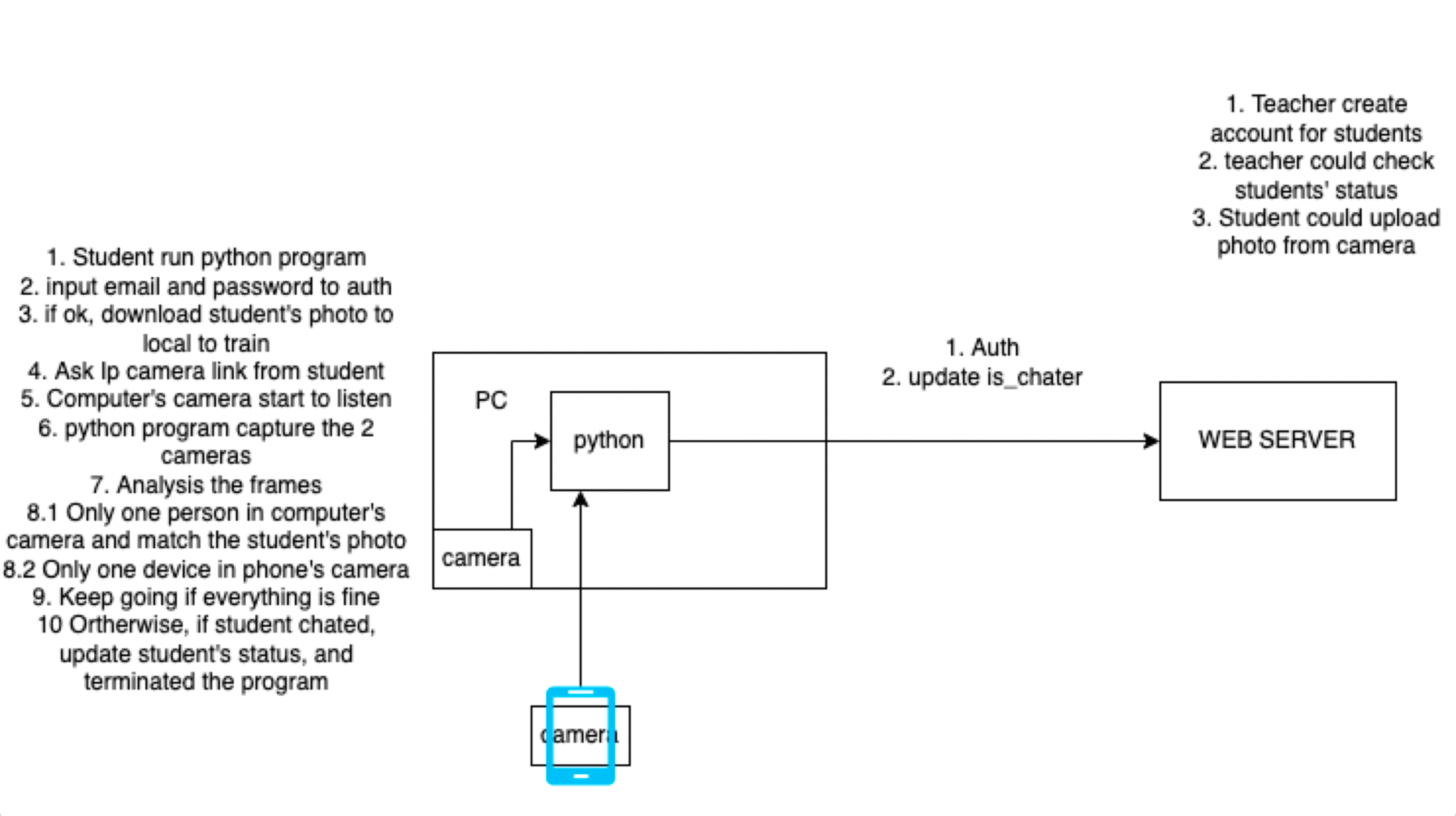 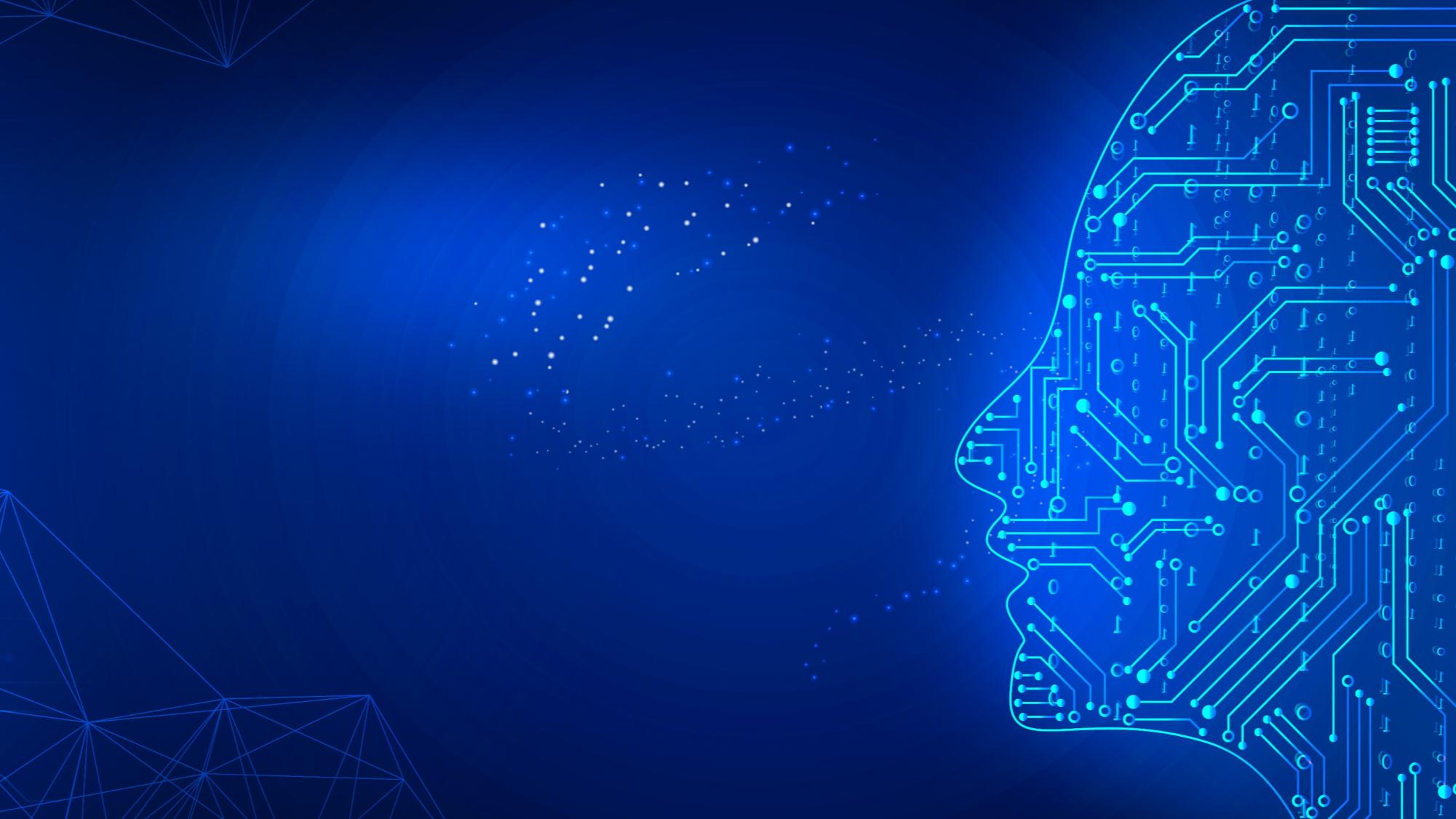 Construction d'une webapp
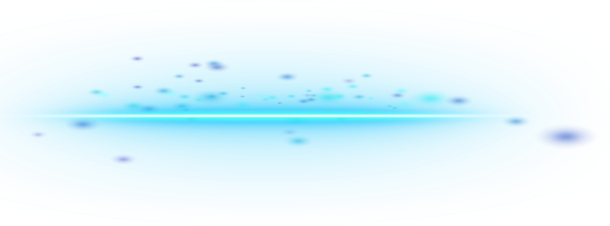 Base de données
        postgres sql
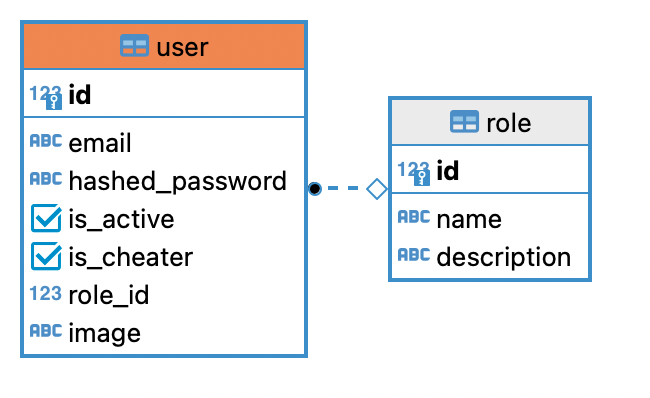 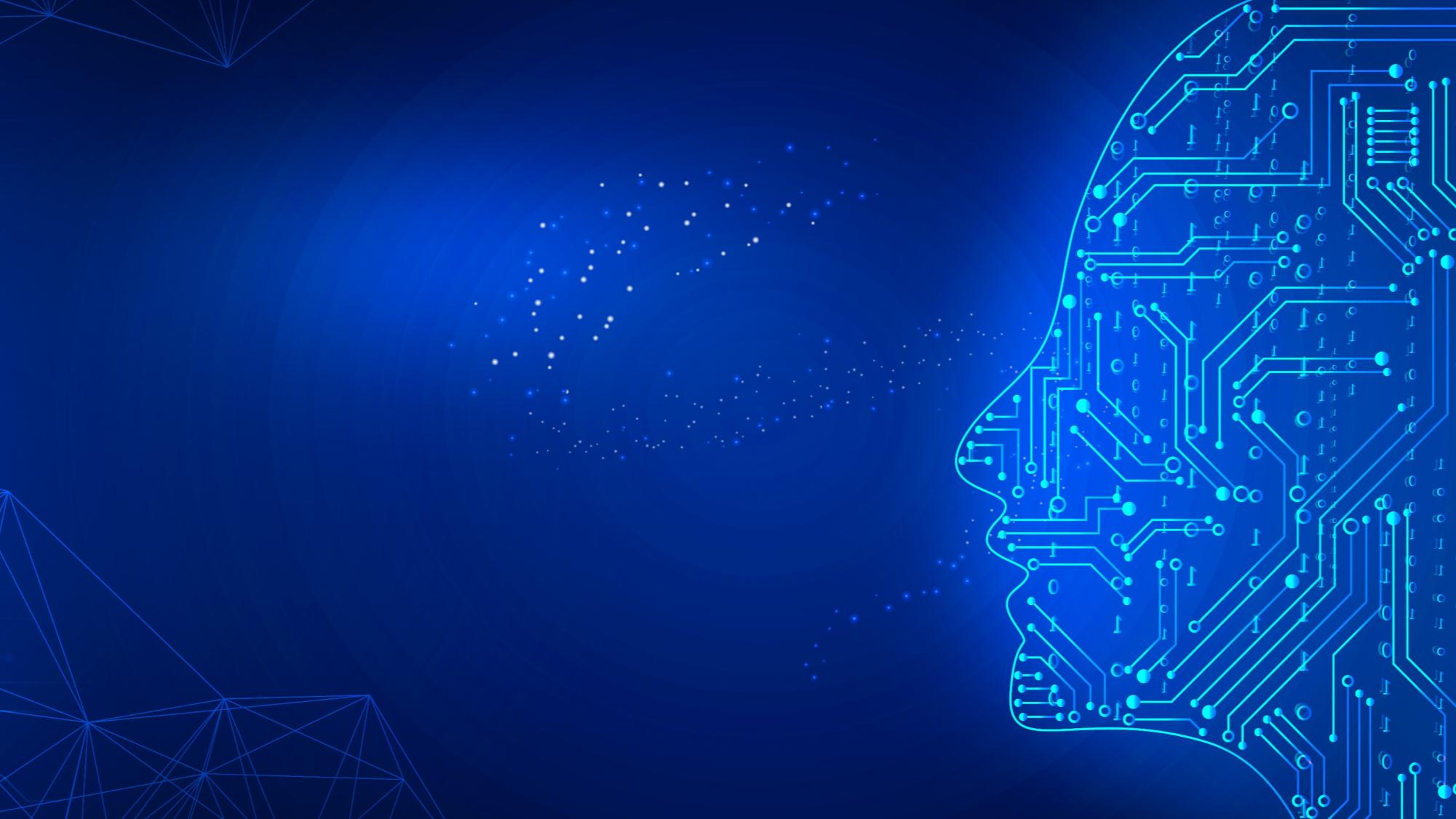 Construction d'un webapp
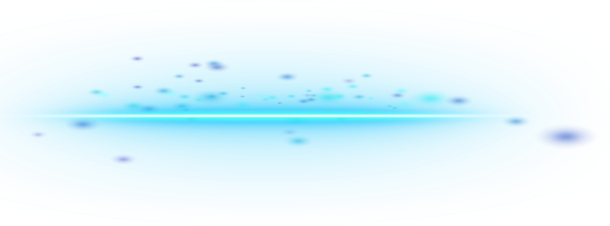 web server
liberary: fastapi– web Server framwork 
     Jinja2 – Compile Templete to html
     SQLAlchemy -database orm
     PyJWT -generate and varify jwt token
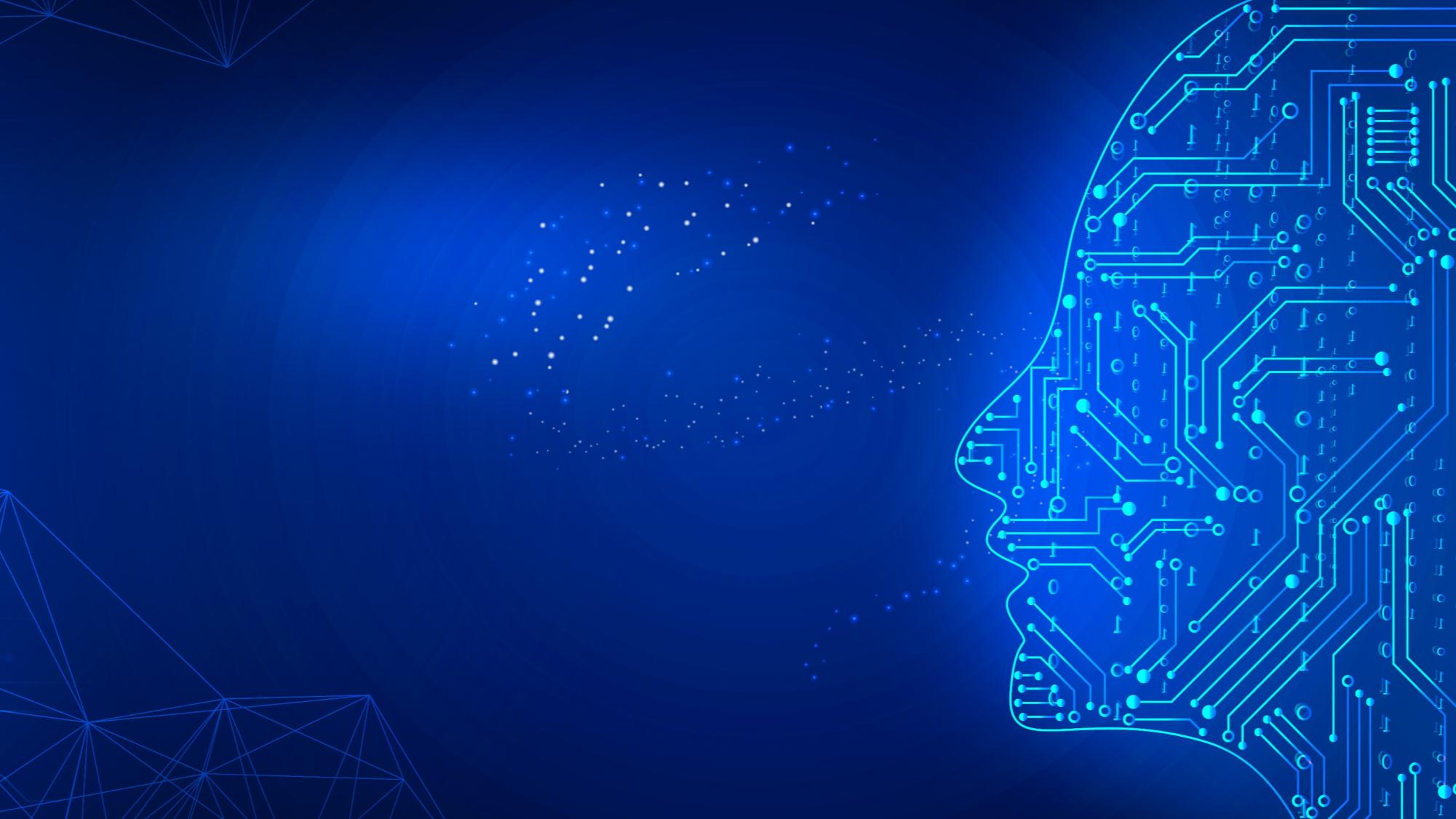 Caméra d'ordinateur
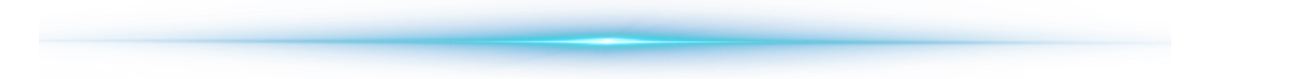 Connexion directe 
cap = cv2.VideoCapture(0)
Reconnaissance ficiale
	Avant l'examen : entraînement avec les photos des candidats        
                                     et obtention d’un modèle d’entraiment
         Pendant l’examen: reconnaissance des visages et verification  
                                     de l’identité du candidat   

       (OpenCV, haarcascade)
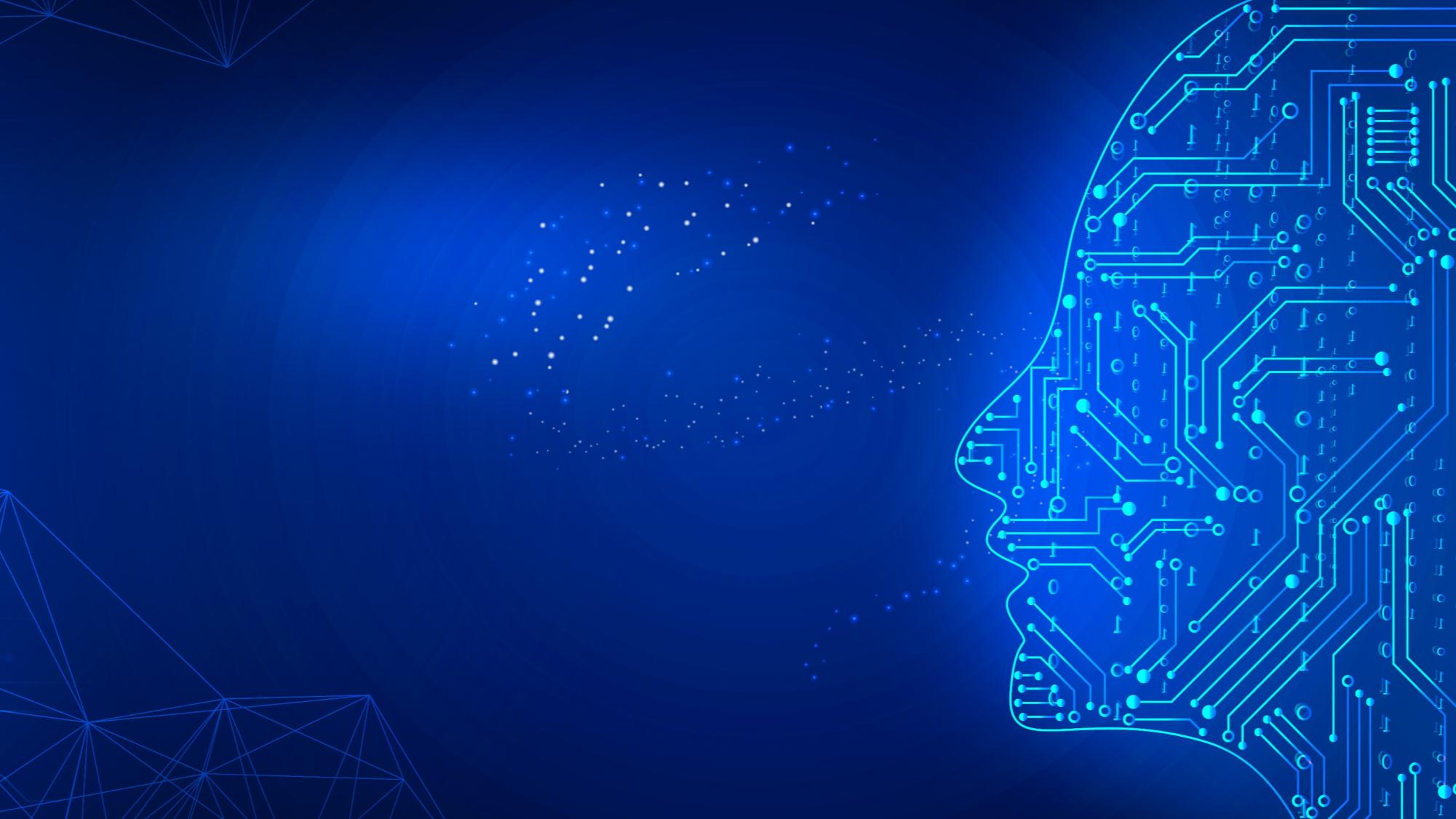 Caméra de téléphone
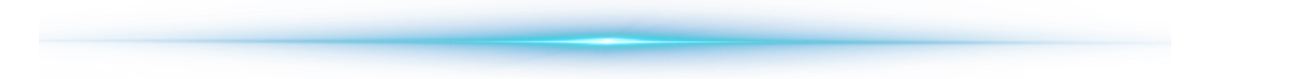 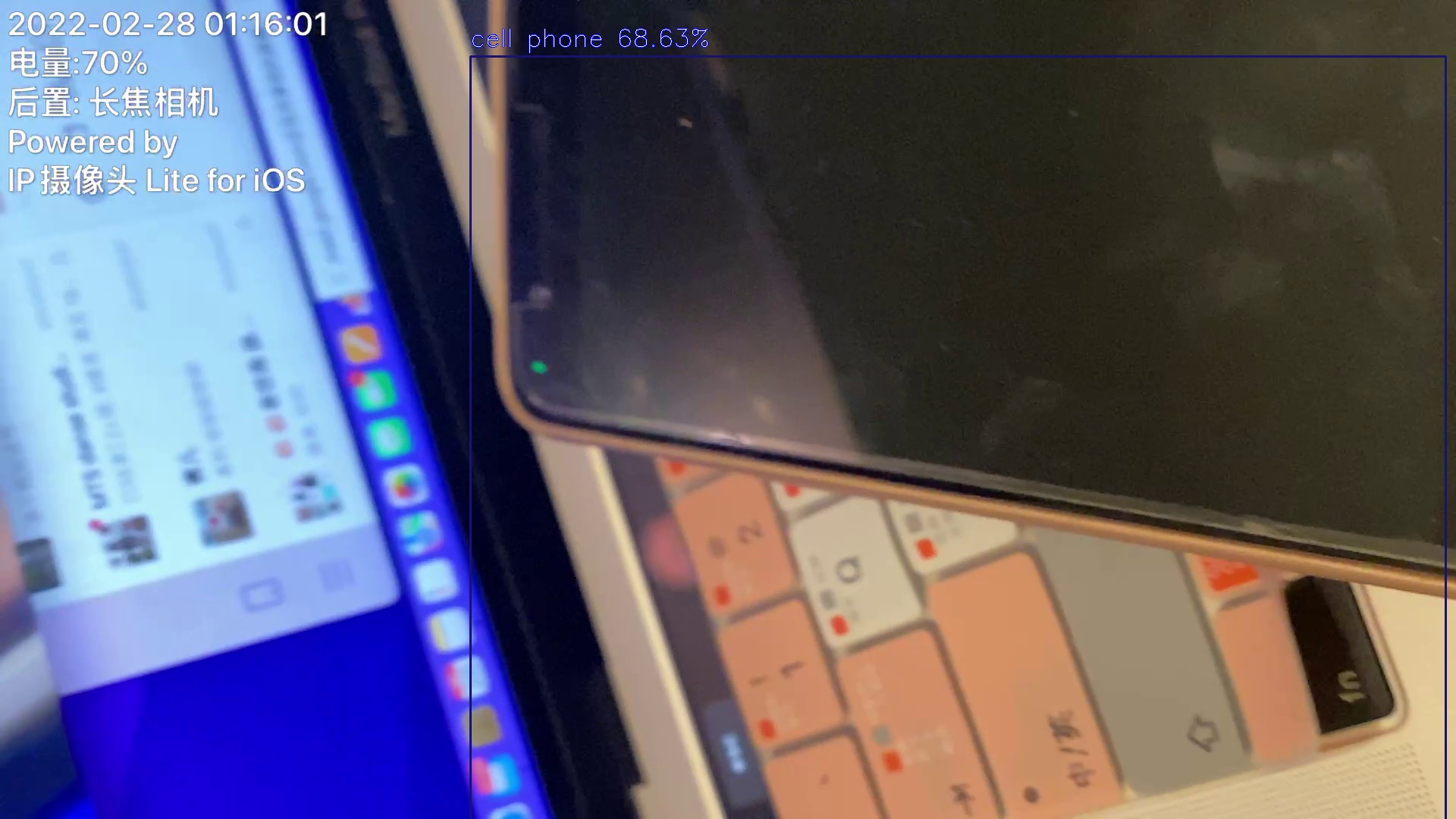 Connexion avec une adresse IP

  (IP Webcam)
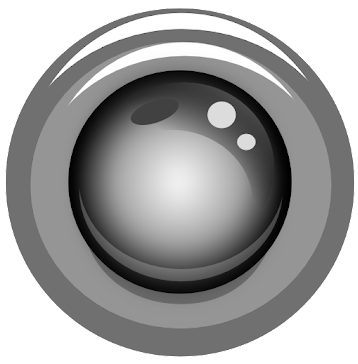 Detection des objets
Détection de livres, de téléphones portables, d'ordinateurs et de personnes
Enregistrement les captures d'écran

(OpenCV, Imageai,YOLO v3,Tensorflow)
Notre demo
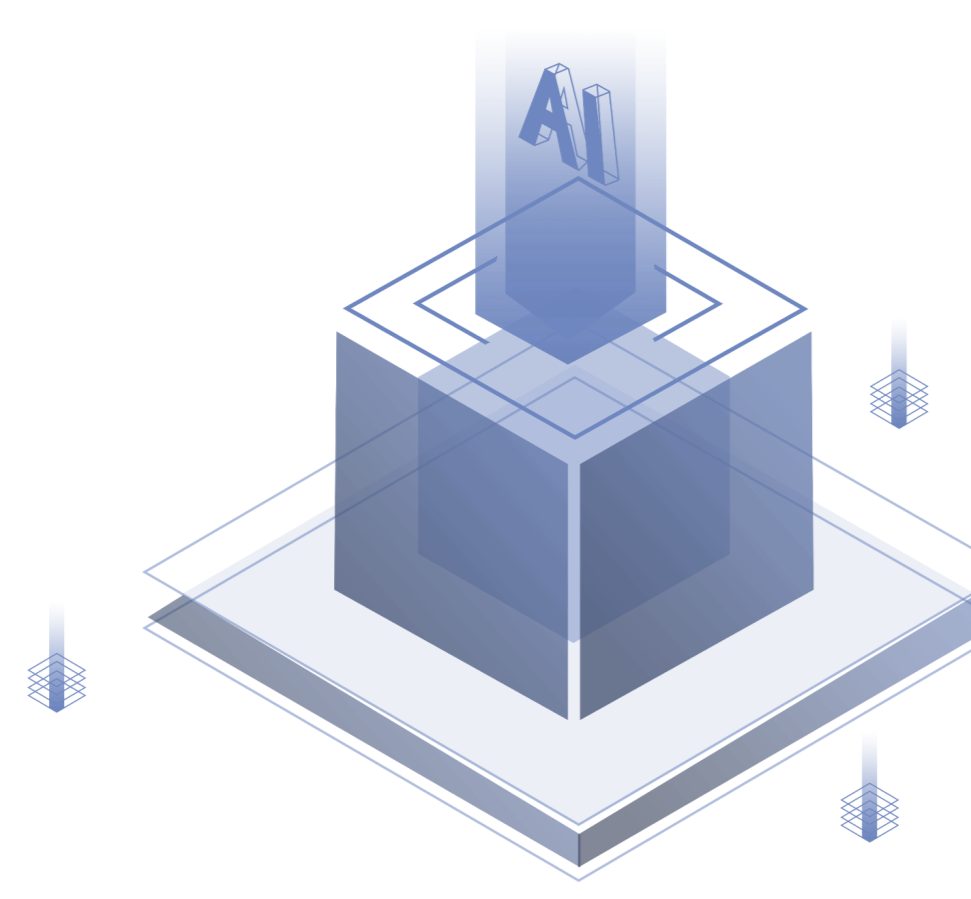 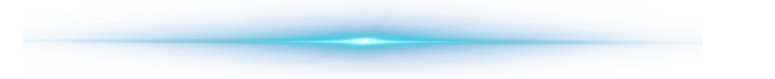 Démonstration
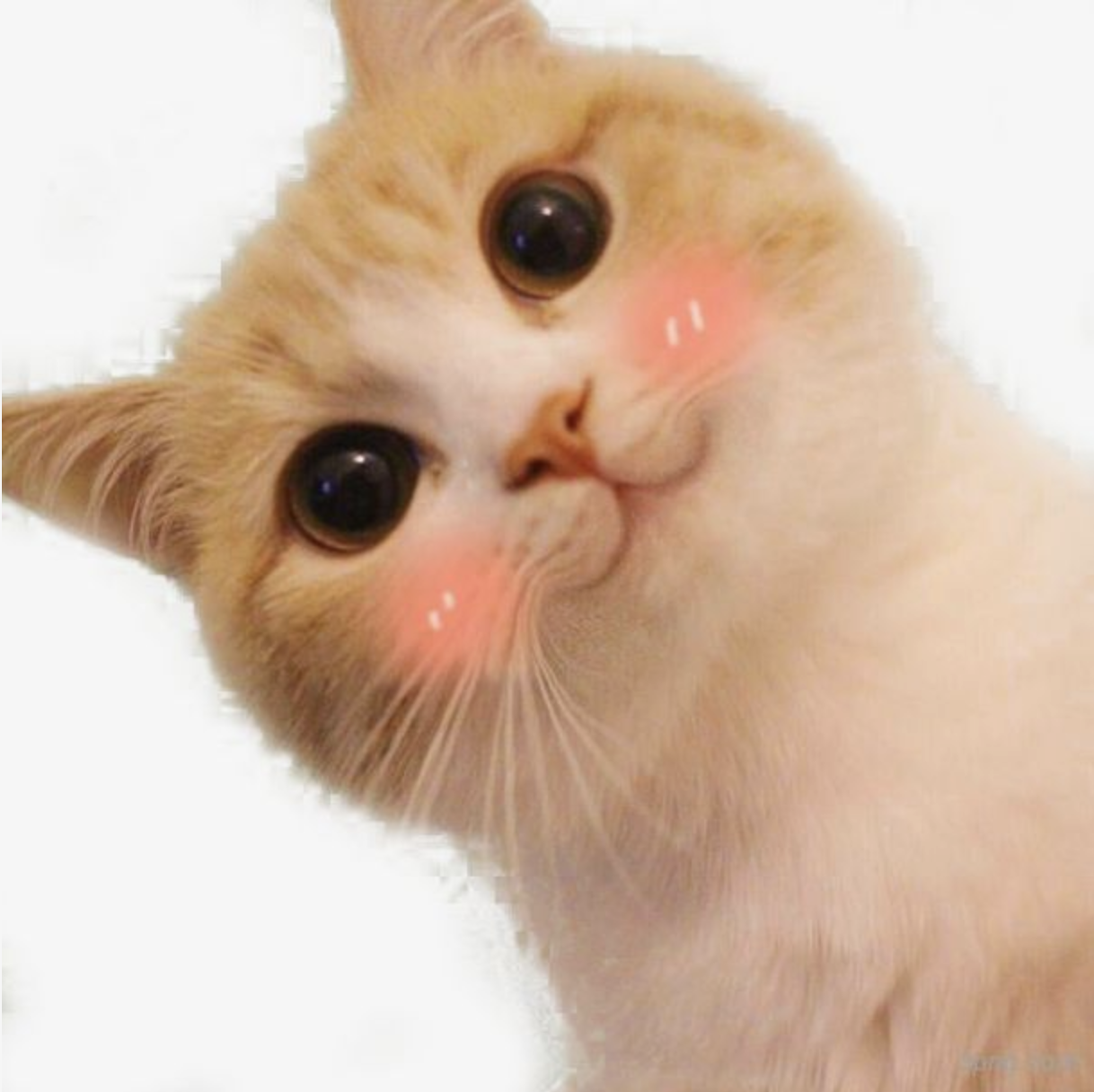 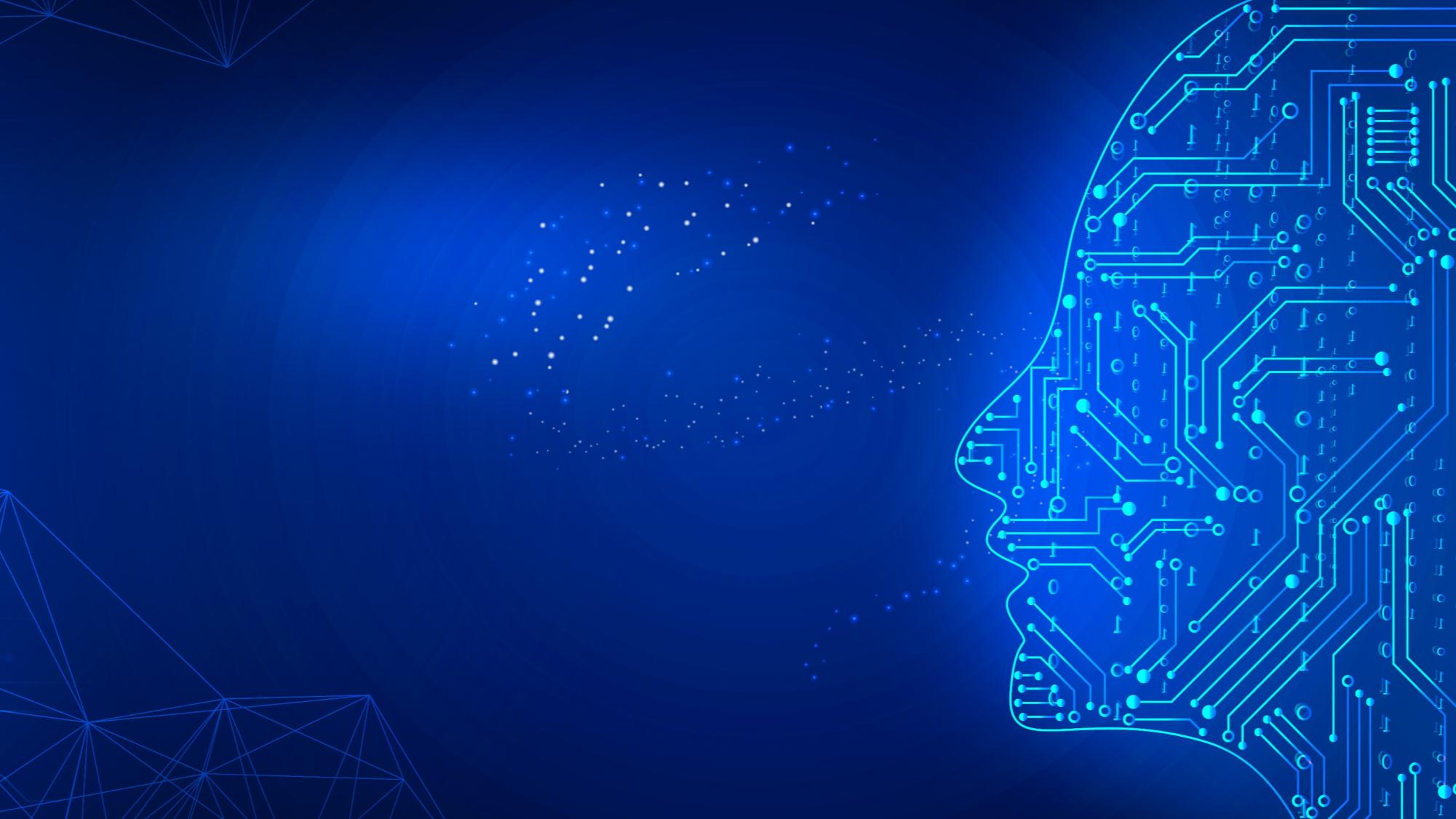 Merci！